Escuela Normal de Educación Preescolar.
licenciatura en educacion preescolar
ciclo escolar 2020-2021 







Cambios de Modelos Pedagógicos 
profesora: Roxana Janet Sanchez Suarez 
2° “C”
Avila Olivares Mariana Abigail #1
Barrozo Mata America Monserrath #2
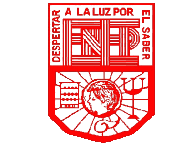 Se desea la formación del carácter de los estudiantes, moldeandolo a través de la voluntad, el rigor y la disciplina hacia el ideal humanista y ético.
Se pretende lograr los aprendizajes comprendiendo el desarrollo de las cualidades innatas a través de la disciplina.
Se utilizan métodos academicistas, verbalistas, transmisionistas, desarrollados bajo el régimen de disciplinas en el que los alumnos son los receptores y aprenden a través de la imitación, el buen ejemplo y la repetición cuyo patrón principal es el maestro.
La interacción entre educando y el educador es vertical, el maestro es la autoridad absoluta.
Dentro de los contenidos curriculares se integran disciplinas clásicas y las facultades del alma.
M. Tradicional
M
O
D
E
L
O
S

P
E
D
A
G
O
G
I
C
O
S
Surgió en el siglo XVII.
No existe ninguna programación, tan solo lo que el alumno solicite y lo que proviene de su interior.
Se trabaja con el método de de supresión de los obstáculos e interferencias que inhiban la libre expresión, para lograr permitir el desarrollo libre del niño.
Se desea alcanzar el desarrollo natural del niño
El maestro es un auxiliar del alumno, un amigo de su libre expresión.
M. Romántico
Surgió en el siglo XVIII
Desea formar ciudadanos con conducta participativa y el relativismo ético
Todo lo manejan con instrucciones para ser más precisos
conductista 
1910
El maestro es el intermediario entre el programa y el alumno transmitiendo los saberes
M
O
D
E
L
O
S

P
E
D
A
G
O
G
I
C
O
S
Se aspira formar personas que tengan acceso al nivel superior de desarrollo intelectual, según las condiciones biosociales de cada uno.
El maestro es un facilitador, creador de un ambiente estimulador de experiencias para  el avance a estructuras cognitivas superiores.
Se utilizan técnicas creando  un ambiente y experiencia de afianzamiento según cada etapa: el niño es investigador.
En los contenidos se toman las experiencias que facilitan el acceso a estructuras superiores de desarrollo, el niño construye sus propios contenidos de aprendizaje.
El desarrollo es un progresivo y secuencial a estructuras que facilitan el acceso a estructuras superiores de desarrollo, aquí el niño va construyendo sus propios contenidos de aprendizaje. 0
M. Cognitivo
Surgió en el año 1960
Relacionar los conocimientos con las actividades y además tengan diversidad de formas para adquirir aprendizaje. se hacer énfasis en el trabajo productivo
Buscamos que tanto como el maestro como el alumno obtengan nuevas enseñanzas
Desarrollar al máximo las capacidades del estudiante para favorecer el bien en la sociedad
Es un método impulsado por la ciencias.
Socialista 
1960
Link de trabajo en google drive
https://docs.google.com/presentation/d/1RrZxnhi1mBfMlFRCB4rmm68ks3HVQztZnQPaIx0yMTQ/edit?usp=sharing